GER 111/511First Year German (STEM)sebastian.heiduschke@oregonstate.edu
Dritte Stunde
Unser Plan heute
Blogs and homework
verbs
Wiederholung: Wer sind Sie?
Das direkte Objekt (der Akkusative/ accusative case)
Rechnen mit Zahlen
1
April 7, 2014
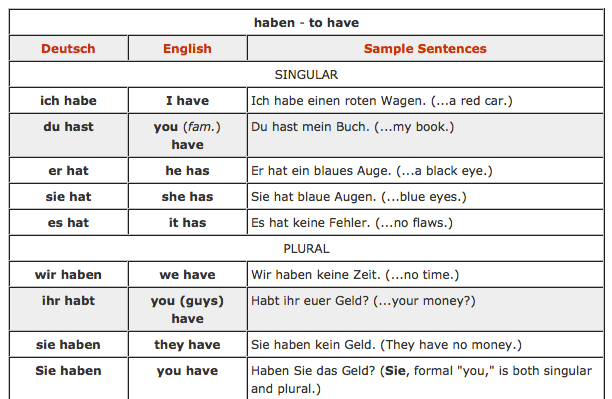 2
April 7, 2014
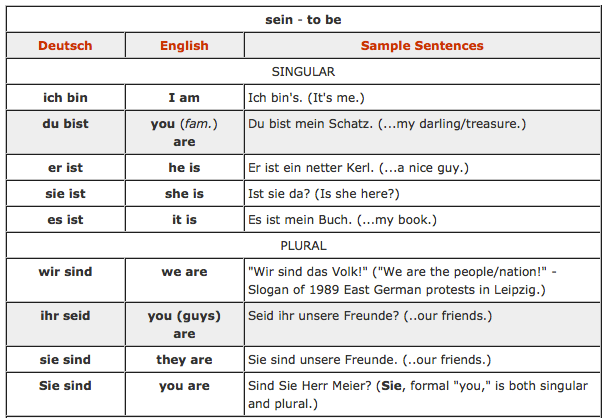 3
April 7, 2014
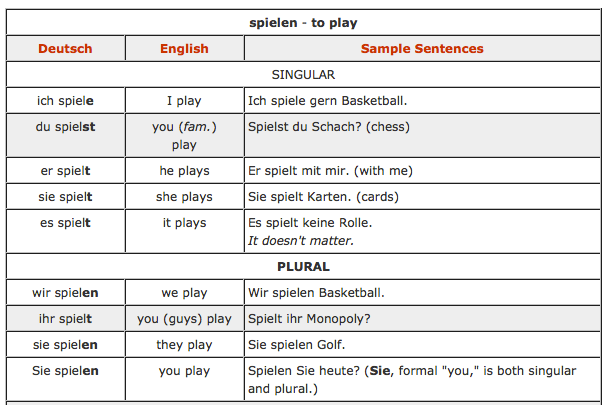 4
April 7, 2014
Die Umfrage
Handout
5
April 7, 2014
Das direkte Objekt (der Akkusativ)
Was macht die Sonne? Die Sonne macht das Spektrum.

Was macht das Prisma? Das Prisma macht ____ Farbe.

Was macht Dell? Apple macht ___ Computer.

Was macht Budweiser? Budweiser macht _____ Bier.
6
April 7, 2014
Ich suche das Auto
Wer hat ___________, Nummer 1-8/ A-D ? Ich habe ______________ .
Welche Marke und Modell ist ________ ? Er/ Sie/ Es ist ein/ eine/ ein ________. 

Der Crossover SUW
Das Mittelklasse 3 Liter Modell
Das Mittelklasse 2 Liter Modell
Das Small SUV Top Modell
Das Small SUV 2 Liter Modell
Die kompakte Rennmaschine
Der sportliche Kompaktwagen
6
April 7, 2014
Rechnen mit Zahlen: Formeln lesen und rechnen
Rechnen Sie

2x+(3x.4y)=44

(a-b)2=88. a ist 3. Was ist b?

Ein Kreisradius ist 3 cm (Zentimeter). Was ist die Kreisfläche?
8
April 3, 2014
2x+(3x.4y)=44
9
April 7, 2014
(a-b)2=88. a ist 3. Was ist b?
10
April 7, 2014
Ein Kreisradius ist 3 cm (Zentimeter). Was ist die Kreisfläche?
11
April 7, 2014
Zum Schluss: Bruchrechnen in Gruppen
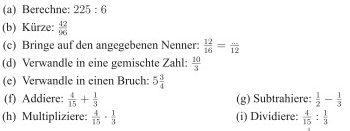 12
April 3, 2014
Bruchrechnen
Der Zähler
Der Nenner
kürzen
Gemischte Zahl
Der Bruch
Der Kehrwert
13
April 3, 2014
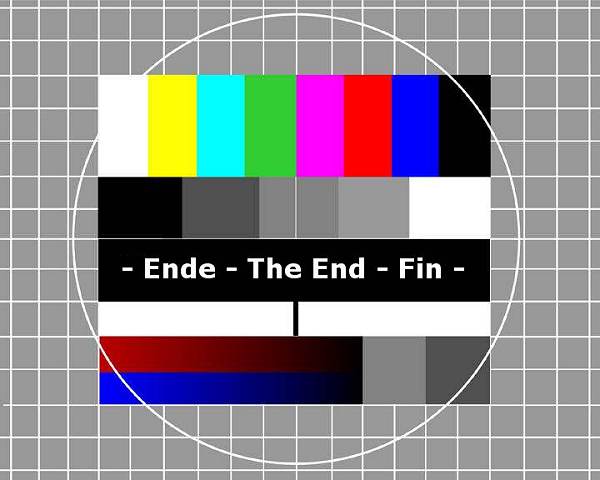 14
April 3, 2014